Update the Breakfast Club
In groups:

1.) Recast: who would play these 
     characters today (including    
     Principal)

2.)  Update subject material: new
      stereotypes? Are they in
      detention for the same 1980’s
      reason? Are their issues      different from the 1980s version?      
3.)  Ending:  would it end the same 
      way?
This will be passed in = quiz grade!
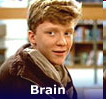 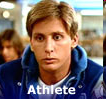 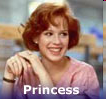 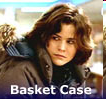 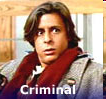